Atomic Bomb
Documents
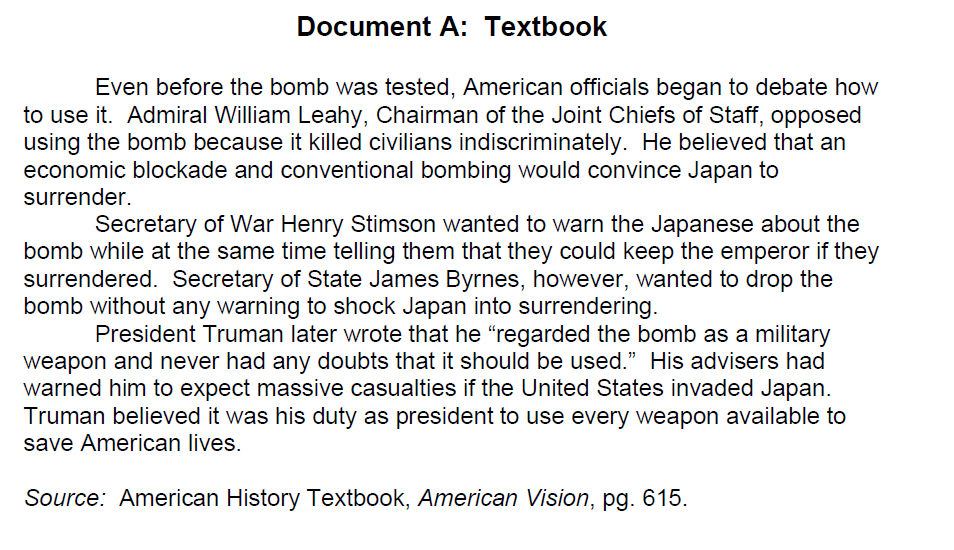 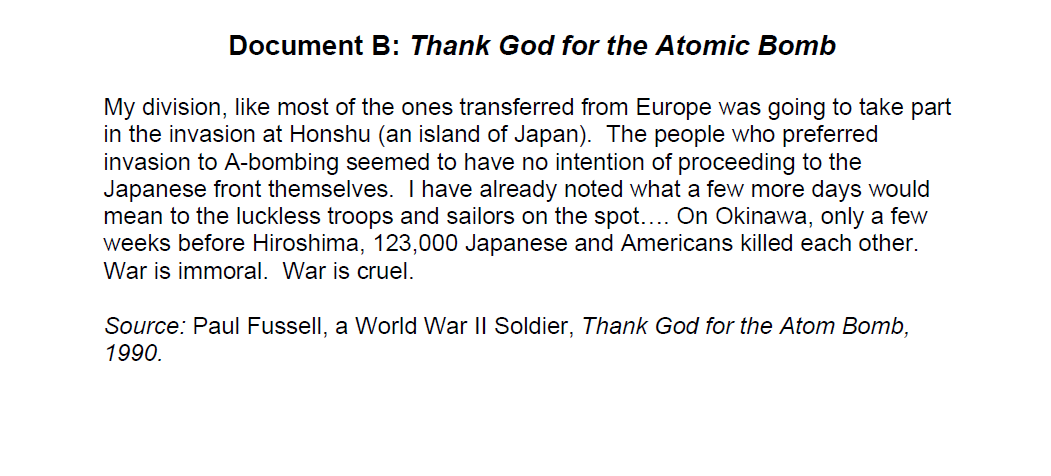 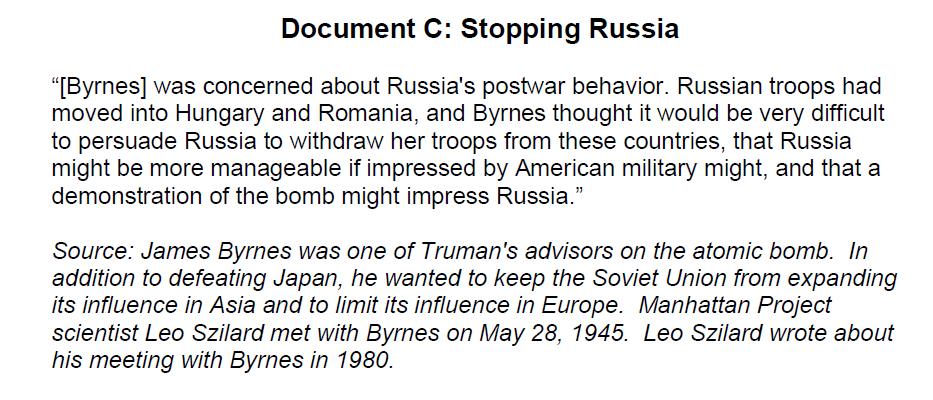 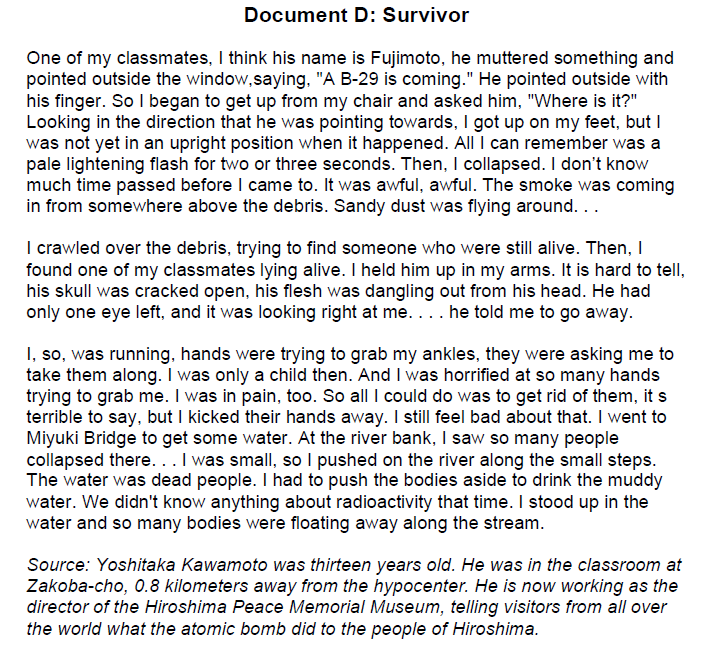 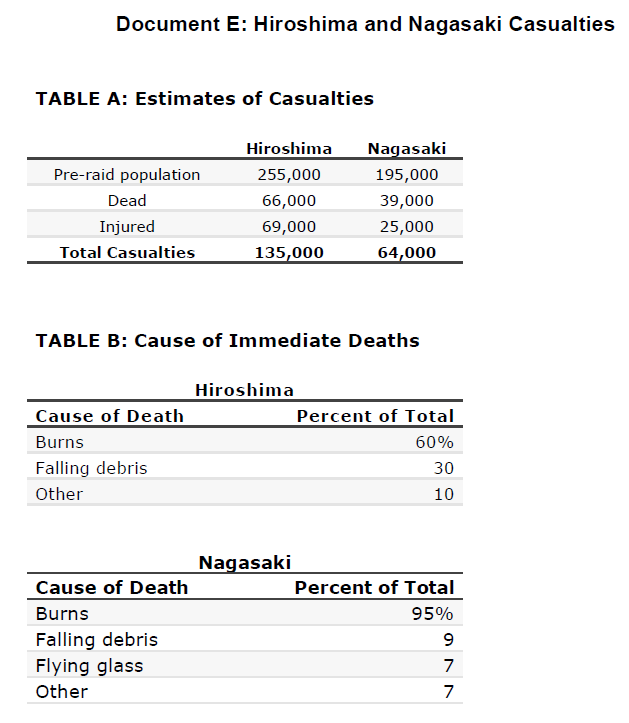